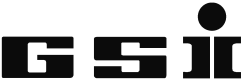 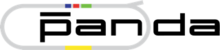 Barrel DIRC Installation
Andreas Gerhardt
PANDA Collaboration Meeting 18/3

Darmstadt, 2018/11/06
Outline
Barrel DIRC Main Components
Installation Procedure Radiator Barrel
Installation Procedure Readout Unit
Intervention Procedures
Summary & Outlook
2
Andreas Gerhardt – PANDA CM 18/3
Barrel DIRC Main Components
Radiator Barrel (SciTil Support)
Internal radius 448mm
External radius 538mm
Total weight ≈ 400kg
Readout Unit
Internal radius 448mm
External radius 1080mm
Total weight ≈ 500kg
3
Andreas Gerhardt – PANDA CM 18/3
Barrel DIRC Main Components – Readout Unit
1X Readout Unit Support Ring
Aluminum alloy
Total weight ≈ 20-25kg
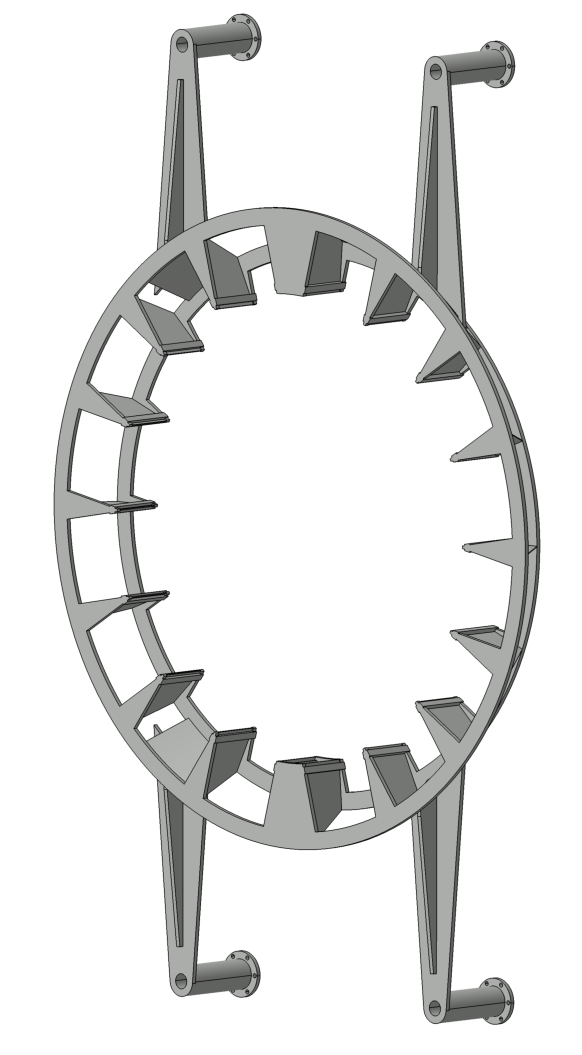 4
Andreas Gerhardt – PANDA CM 18/3
Barrel DIRC Main Components – Readout Unit
16X Prism Box including
FEE
MCP-PMTs
Synthetic fused silica prism
Coupling flange
Linear unit
Total weight of one box ≈ 18-20kg
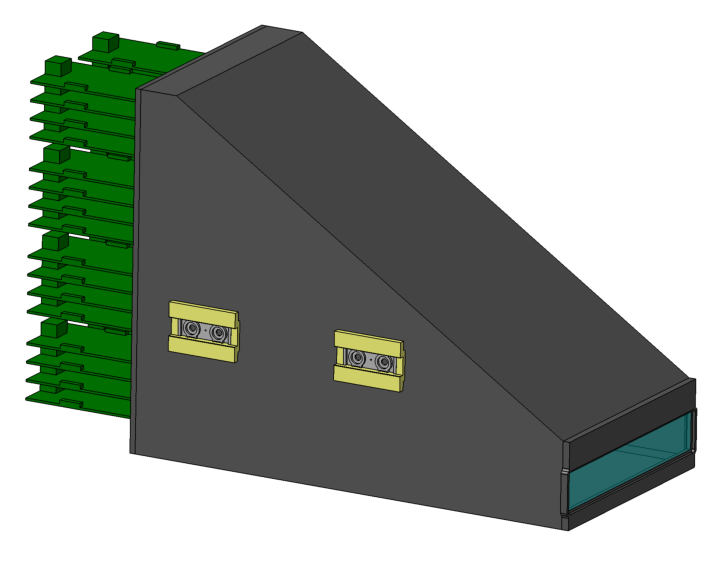 5
Andreas Gerhardt – PANDA CM 18/3
Barrel DIRC Main Components – Readout Unit
Sub-Racks including
TRBs
CTS
Network switches
etc.
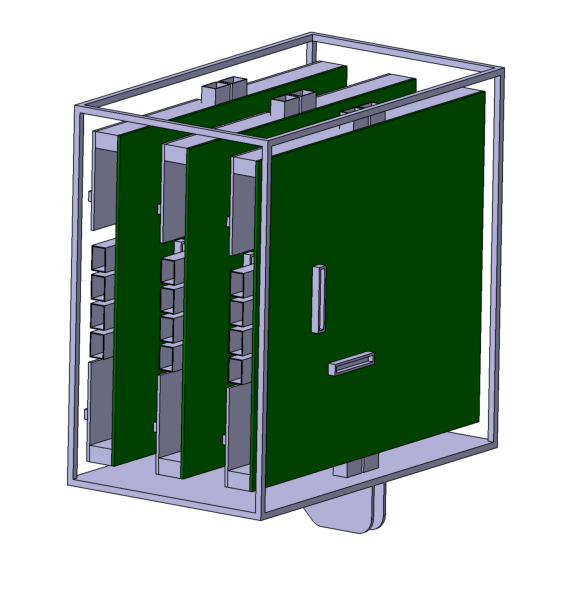 6
Andreas Gerhardt – PANDA CM 18/3
Barrel DIRC Main Components – Readout Unit
4X Centering Flange
Each centering flange is attachedto the cryostat upsteam flange toallow easy installation and enablealignment of the support ring.
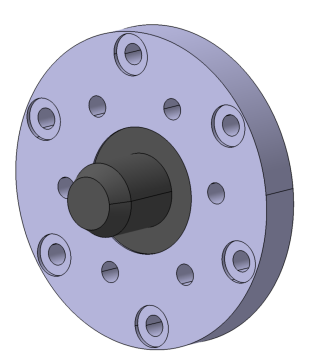 7
Andreas Gerhardt – PANDA CM 18/3
Barrel DIRC Main Components – Radiator Barrel
2X Radiator Barrel Support Frame
Extruded aluminum profiles and half rings
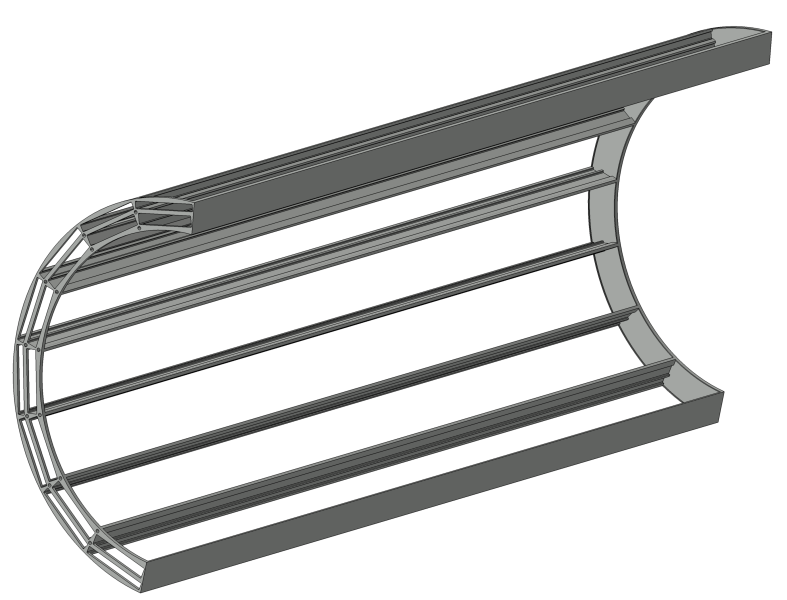 8
Andreas Gerhardt – PANDA CM 18/3
Barrel DIRC Main Components – Radiator Barrel
2X Inner Sheets
To reach a high stiffness of the frame
Thickness 1-2 mm
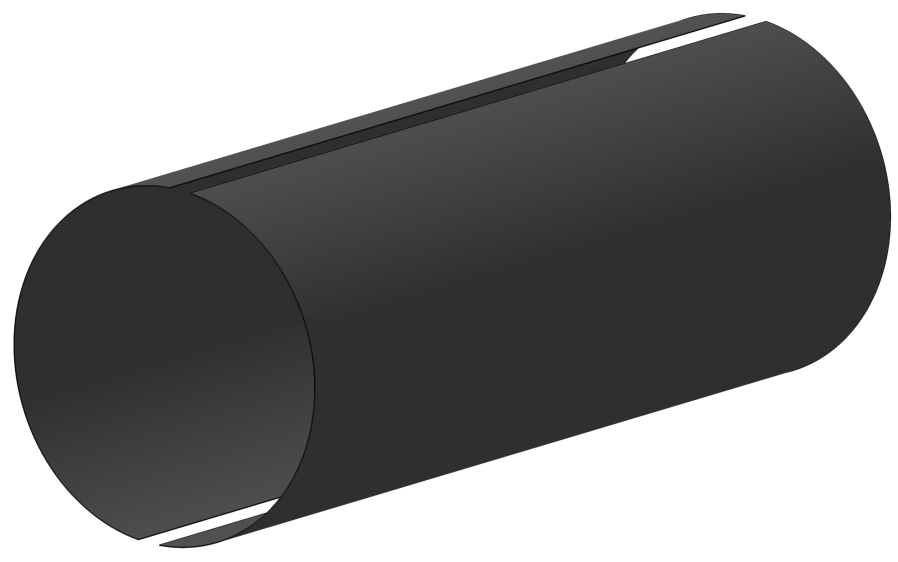 9
Andreas Gerhardt – PANDA CM 18/3
Barrel DIRC Main Components – Radiator Barrel
16X Bar Box including
Radiator bars
Spring-loaded mirrors
Block of spherical lenses
Total weight of one box≈ 20kg
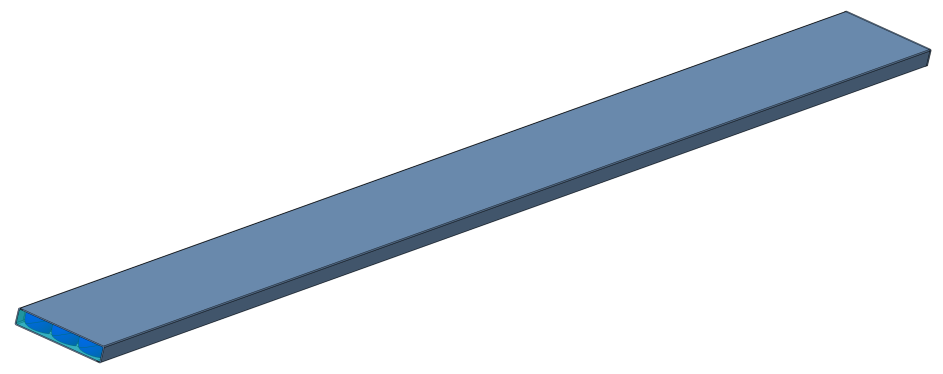 10
Andreas Gerhardt – PANDA CM 18/3
Barrel DIRC Main Components – Radiator Barrel
16X SciTil Box including
SciTil super module
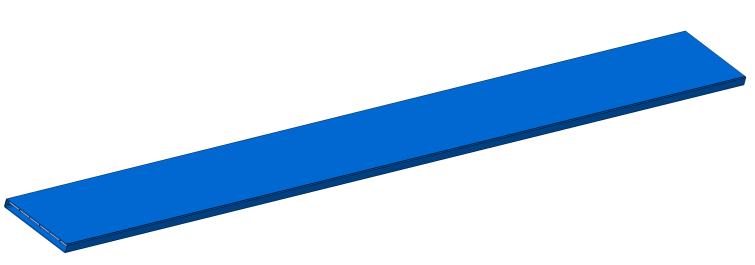 11
Andreas Gerhardt – PANDA CM 18/3
Barrel DIRC Main Components – Radiator Barrel
2X Outer Sheets
To reach a high stiffness of the frame
Thickness 1-2 mm
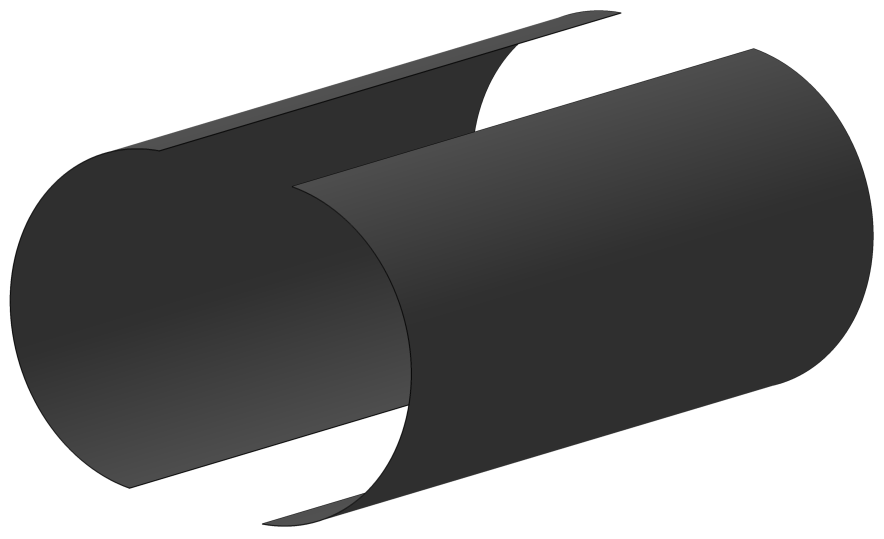 12
Andreas Gerhardt – PANDA CM 18/3
Installation Procedure Radiator Barrel
Radiator barrel attachment structure
downstream cone
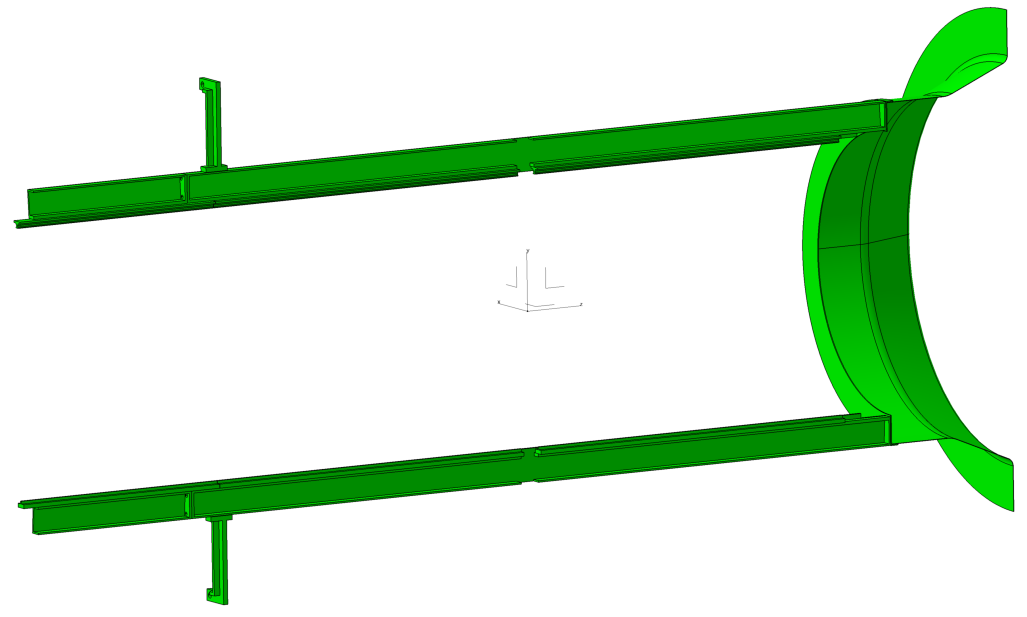 central tracker beams
13
Andreas Gerhardt – PANDA CM 18/3
Installation Procedure Radiator Barrel
Option A – Installation of the two half-cylindrical frames:
half frame with inner and outer sheet
14
Andreas Gerhardt – PANDA CM 18/3
Installation Procedure Radiator Barrel
Option A – Installation of the two half-cylindrical frames:
half frame with inner and outer sheet
15
Andreas Gerhardt – PANDA CM 18/3
Installation Procedure Radiator Barrel
Option A – Installation of the two half-cylindrical frames:
half frame with inner and outer sheet
16
Andreas Gerhardt – PANDA CM 18/3
Installation Procedure Radiator Barrel
Option A – Installation of the two half-cylindrical frames:
Access to the central tracker beamsand the upstream cone is needed tomount the frames.
half frame with inner and outer sheet
17
Andreas Gerhardt – PANDA CM 18/3
Installation Procedure Radiator Barrel
Option B – Installation of the whole barrel frame:
whole barrel support frame preassembled on central tracker beams
18
Andreas Gerhardt – PANDA CM 18/3
Installation Procedure Radiator Barrel
Option B – Installation of the whole barrel frame:
whole barrel support frame preassembled on central tracker beams
19
Andreas Gerhardt – PANDA CM 18/3
Installation Procedure Radiator Barrel
Option B – Installation of the whole barrel frame:
whole barrel support frame preassembled on central tracker beams
20
Andreas Gerhardt – PANDA CM 18/3
Installation Procedure Radiator Barrel
Option B – Installation of the whole barrel frame:
No access inside the barrel neededto mount the frames. Central tracker beams can be integrated in the radiator barrel.
whole barrel support frame preassembled on central tracker beams
21
Andreas Gerhardt – PANDA CM 18/3
Installation Procedure Radiator Barrel
SciTil installation:
Installation of 16 boxes one by one.
SciTil box
22
Andreas Gerhardt – PANDA CM 18/3
Installation Procedure Radiator Barrel
SciTil installation:
Installation of 16 boxes one by one.
SciTil box
23
Andreas Gerhardt – PANDA CM 18/3
Installation Procedure Radiator Barrel
SciTil installation:
Installation of 16 boxes one by one.
SciTil box
24
Andreas Gerhardt – PANDA CM 18/3
Installation Procedure Radiator Barrel
SciTil installation:
Installation of 16 boxes one by one.
SciTil box
25
Andreas Gerhardt – PANDA CM 18/3
Installation Procedure Radiator Barrel
SciTil installation:
Installation of 16 boxes one by one.
26
Andreas Gerhardt – PANDA CM 18/3
Installation Procedure Radiator Barrel
Bar box installation:
Installation of 16 boxes one by one.
bar box
27
Andreas Gerhardt – PANDA CM 18/3
Installation Procedure Radiator Barrel
Bar box installation:
Installation of 16 boxes one by one.
bar box
28
Andreas Gerhardt – PANDA CM 18/3
Installation Procedure Radiator Barrel
Bar box installation:
Installation of 16 boxes one by one.
bar box
29
Andreas Gerhardt – PANDA CM 18/3
Installation Procedure Radiator Barrel
Bar box installation:
Installation of 16 boxes one by one.
bar box
30
Andreas Gerhardt – PANDA CM 18/3
Installation Procedure Radiator Barrel
Bar box installation:
Installation of 16 boxes one by one.
31
Andreas Gerhardt – PANDA CM 18/3
Installation Procedure Readout Unit
centering flange
readout frame
cryostat upstream flange
centering flange
32
Andreas Gerhardt – PANDA CM 18/3
Installation Procedure Readout Unit
centering flange
readout frame
cryostat upstream flange
centering flange
33
Andreas Gerhardt – PANDA CM 18/3
Installation Procedure Readout Unit
centering flange
readout frame
Readout frame is attached and aligned before entering the prism boxes.
cryostat upstream flange
centering flange
34
Andreas Gerhardt – PANDA CM 18/3
Installation Procedure Readout Unit
linear unit
prism box
Installation of 16 prism boxes one by one.
35
Andreas Gerhardt – PANDA CM 18/3
Installation Procedure Readout Unit
linear unit
prism box
Installation of 16 prism boxes one by one.
36
Andreas Gerhardt – PANDA CM 18/3
Installation Procedure Readout Unit
linear unit
prism box
Installation of 16 prism boxes one by one.
37
Andreas Gerhardt – PANDA CM 18/3
Installation Procedure Readout Unit
Installation of 16 prism boxes one by one.
38
Andreas Gerhardt – PANDA CM 18/3
Installation Procedure Readout Unit
prism box
bar box
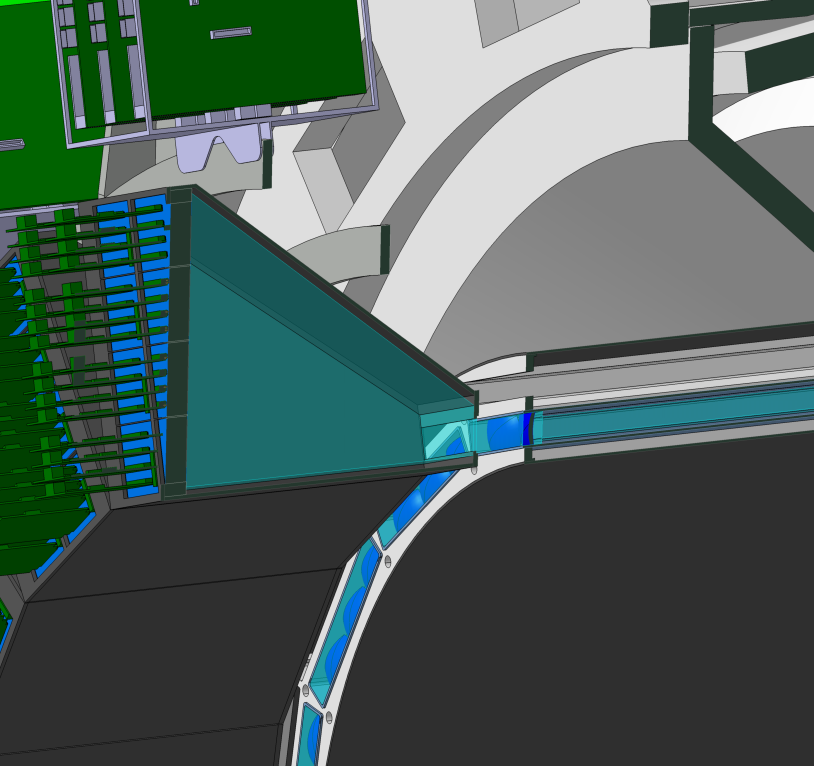 Gap of 3-4 cm to allow a step by step coupling process of each prism box and bar box.
39
Andreas Gerhardt – PANDA CM 18/3
Intervention Procedures
Intervention procedure to exchange single components, electronics, etc. ...
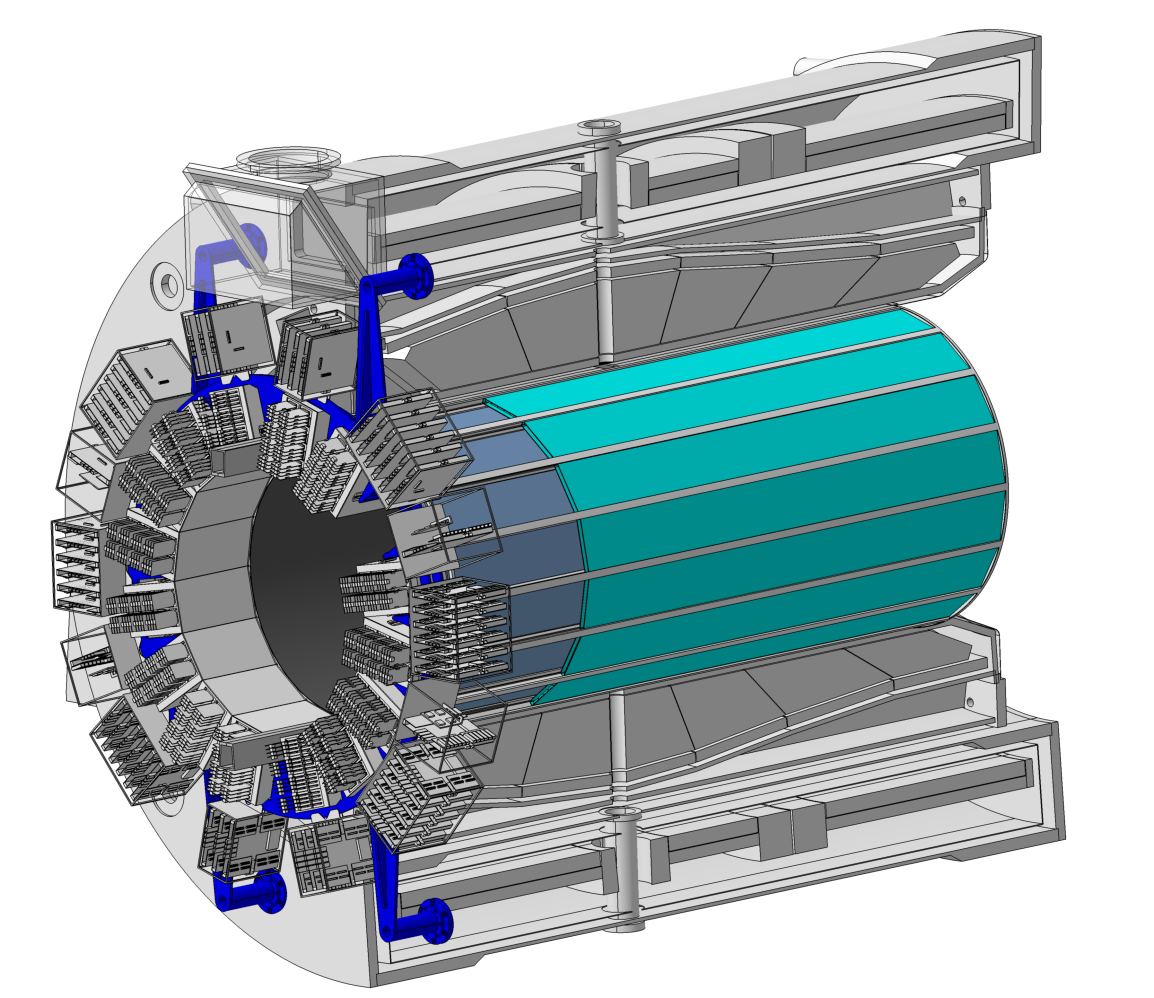 SciTil box
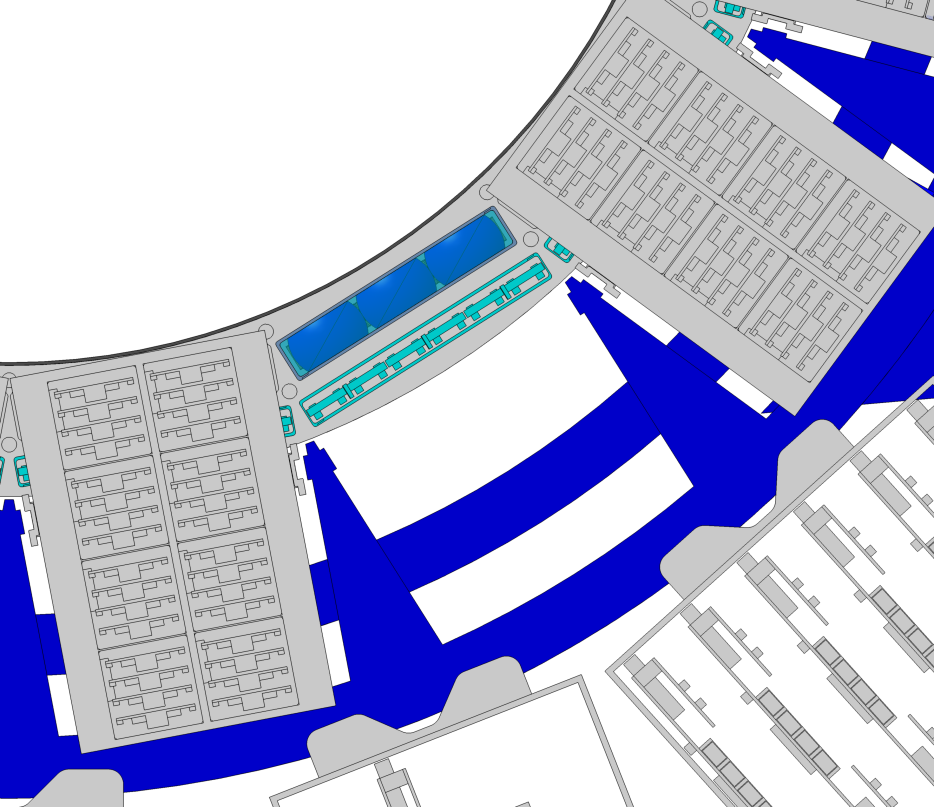 readout frame
barrel frame
bar box
40
Andreas Gerhardt – PANDA CM 18/3
Intervention Procedures
An exchange of one single bar box orSciTil box is possible withoutremoving the whole readout unit.
prism box
SciTil box
bar box
41
Andreas Gerhardt – PANDA CM 18/3
Intervention Procedures
An exchange of one single bar box orSciTil box is possible withoutremoving the whole readout unit.
prism box
SciTil box
bar box
42
Andreas Gerhardt – PANDA CM 18/3
Intervention Procedures
An exchange of one single bar box orSciTil box is possible withoutremoving the whole readout unit.
prism box
SciTil box
bar box
43
Andreas Gerhardt – PANDA CM 18/3
Intervention Procedures
An exchange of one single bar box orSciTil box is possible withoutremoving the whole readout unit.
prism box
SciTil box
bar box
44
Andreas Gerhardt – PANDA CM 18/3
Intervention Procedures
An exchange of one single bar box orSciTil box is possible withoutremoving the whole readout unit.
prism box
SciTil box
bar box
45
Andreas Gerhardt – PANDA CM 18/3
Intervention Procedures
An exchange of one single bar box orSciTil box is possible withoutremoving the whole readout unit.
prism box
SciTil box
bar box
46
Andreas Gerhardt – PANDA CM 18/3
Intervention Procedures
An exchange of one single bar box orSciTil box is possible withoutremoving the whole readout unit.
prism box
SciTil box
bar box
47
Andreas Gerhardt – PANDA CM 18/3
Intervention Procedures
An exchange of one single bar box orSciTil box is possible withoutremoving the whole readout unit.
prism box
SciTil box
bar box
48
Andreas Gerhardt – PANDA CM 18/3
Intervention Procedures
An exchange of one single bar box orSciTil box is possible withoutremoving the whole readout unit.
prism box
SciTil box
bar box
49
Andreas Gerhardt – PANDA CM 18/3
Intervention Procedures
An exchange of one single bar box orSciTil box is possible withoutremoving the whole readout unit.
prism box
SciTil box
bar box
50
Andreas Gerhardt – PANDA CM 18/3
Summary & Outlook
Many things are in progress at the moment (DIRICH backplane ordered, coupling tests in progress, outgassing tests for screening materials start soon).
We need to define and confirm an installation procedure to start with the production design.
51
Andreas Gerhardt – PANDA CM 18/3